قواعد البيانات 
Microsoft Access 2016
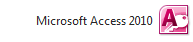 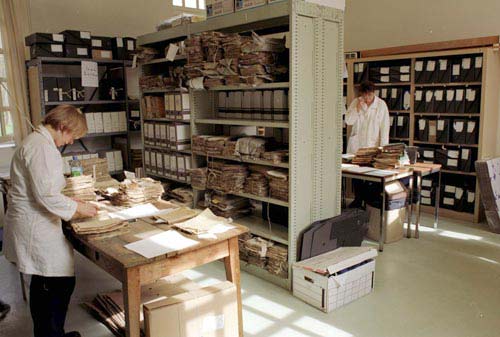 قواعد البيانات موجودة منذ القدم عندما بدأ اهتمام الناس بالمعلومات , فدونوها في أوراق ثم نظموها في ملفات , ثم صنفوها في أدراج داخل خزائن للحفظ وهي عملية مكلفة ومجهدة لكنها ضرورية للاحتفاظ بالمعلومات .
2
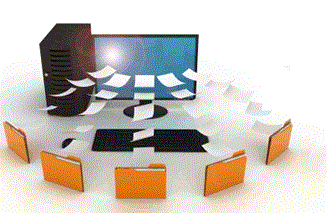 عندما جاء الحاسب بقدرته العالية على التخزين قدم وسيلة جديدة وجيدة للاحتفاظ بالمعلومات , ألا وهي قواعد البيانات .
3
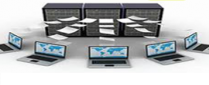 في عصرنا الحالي أصبحت قواعد البيانات وتطبيقاتها , عنصرا جوهريا في تسيير أمور الحياة اليومية , حيث أن جميع الأنشطة التي يمارسها افراد المجتمع من تسجيل مواليد و وفيات و نتائج دراسية و وثائق سفر والعمليات البنكية وغيرها الكثير يجب فيها التعامل مع أحد قواعد البيانات .
4
أين تستخدم برامج قواعد البيانات :
تستخدم في أي مجال يتعامل مع كمية كبيرة من البيانات .

القطاعات الحكومية : نظام الاحوال المدنية – الجوازات .
المستشفيات للاحتفاظ بملفات المرضى .
الجامعات و المدارس العامة .
البنوك .
المكتبات .
5
مفاهيم في قواعد البيانات
قواعد البيانات Database)):
هي مجموعة كبيرة من البيانات التي تجمعها علاقة معينة وتكون مخزنة تخزين دائم .
دليل الهاتف الذي يشتمل على اسماء وأرقام هواتف سكان الرياض يعتبر قاعدة بيانات
ملفات المرضى في مستوصف الحي يعتبر قاعدة بيانات .
البيانات Data)): 
هي قيم ثابته ليس لها معنى . ماذا يعني الرقم 24 ؟ من هو محمد ؟
المعلومات Information)): 
هي البيانات التي تمت معالجتها فأصبحت في صورة ملائمة ومفهومة للمستخدم.
6
جدول ملفات  المرضى
7
مفاهيم في قواعد البيانات
نظم إدارة قواعد البيانات - DBMS -Database Management Systems
هي مجموعة من البرامج المصممة خصيصا لإنشاء ومعالجة  قواعد البيانات والتعامل معها . تتوفر على مختلف الأجهزة ونظم التشغيل سواء كانت على حاسبات شخصية أو كبيرة أو شبكات .
مايكروسوفت اكسس Microsoft Access  على الحاسبات الشخصية .
اوراكل  Oracle   على الحاسبات الشخصية و الكبيرة .
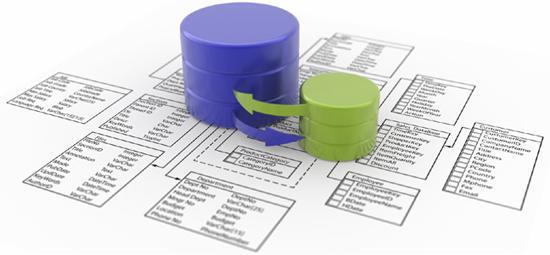 برنامج قواعد البيانات Microsoft Access :
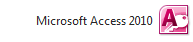 هو من أشهر و أسهل برامج قواعد البيانات التي تعمل على
 الحاسب الشخصي , يستخدم في إدارة و تنظيم قواعد البيانات واستخراج النتائج منها وعمل الاستفسارات اللازمة .

خطوات تشغيل الـ Access  :
       أبدأ     ===>      كل البرامج   ===> Microsoft Office 
         ===>      Microsoft Access 2016
9
قاعدة البيانات فيAccess 2016 :
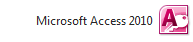 تحتوي على مجموعة من الكائنات أو العناصر التي يمكن استخدامها لعرض المعلومات وإدارتها مثل :

الجداول Tables .
النماذج Forms.
الاستعلامات Queries  .
التقارير Reports.
10
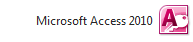 انشاء قاعدة بيانات جديدةCreate New Database:
يمكن إنشاء قاعدة البيانات بإحدى طريقتين :

إنشاء قاعدة بيانات فارغة Blank Database  
         و تصميم الجداول وباقي العناصر يدويا .

باستخدام القوالب المعدة مسبقا Available Templates 
     التي تحوي على جداول و نماذج وتقارير جاهزة للاستخدام .
11
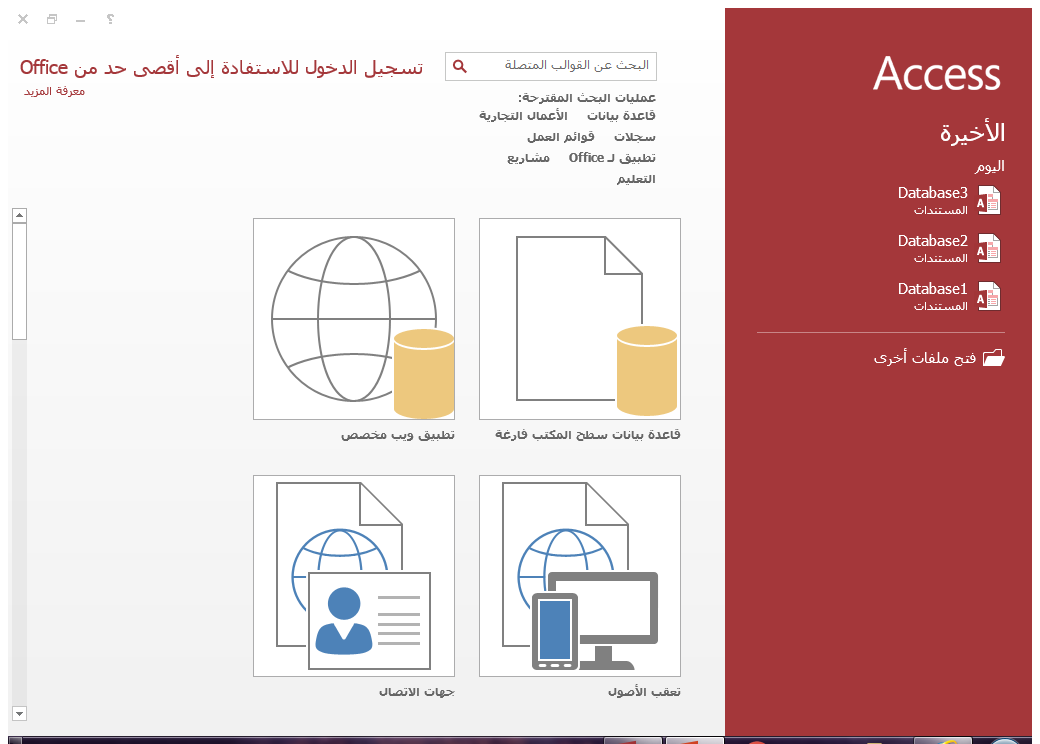 12
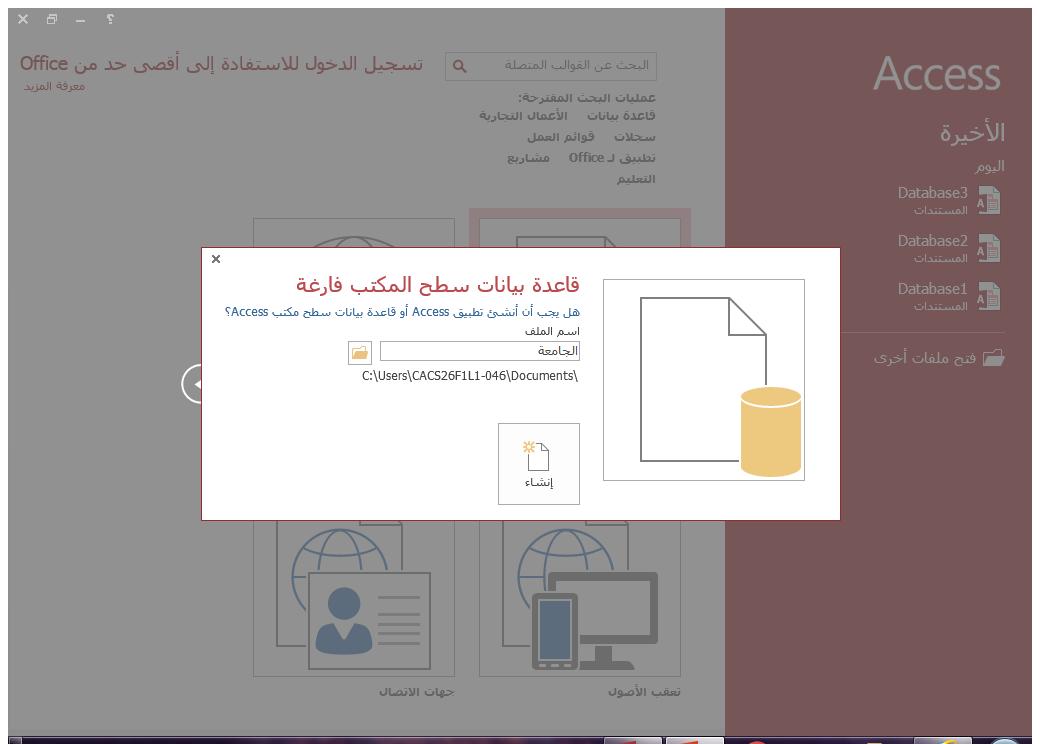 13
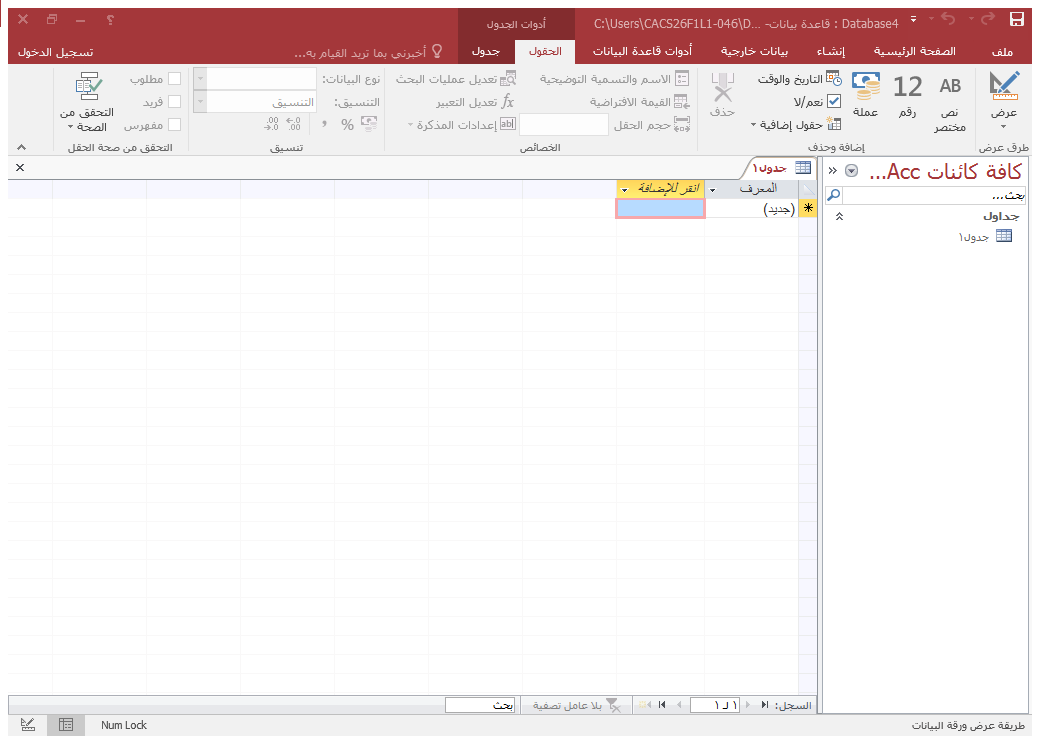 14
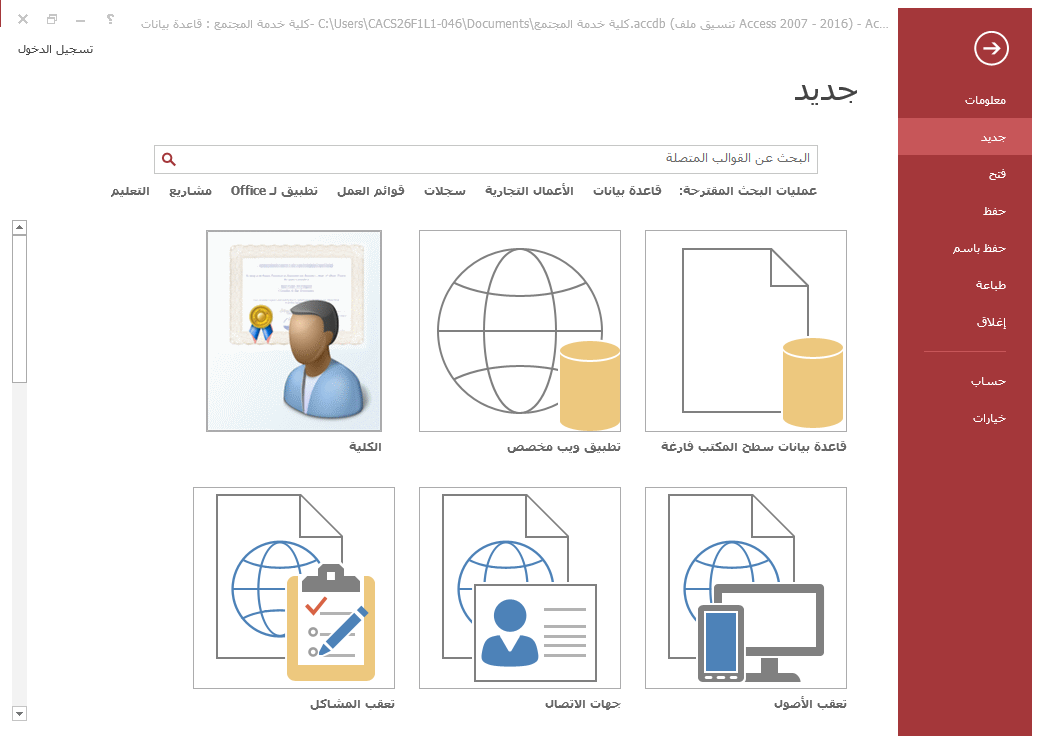 15
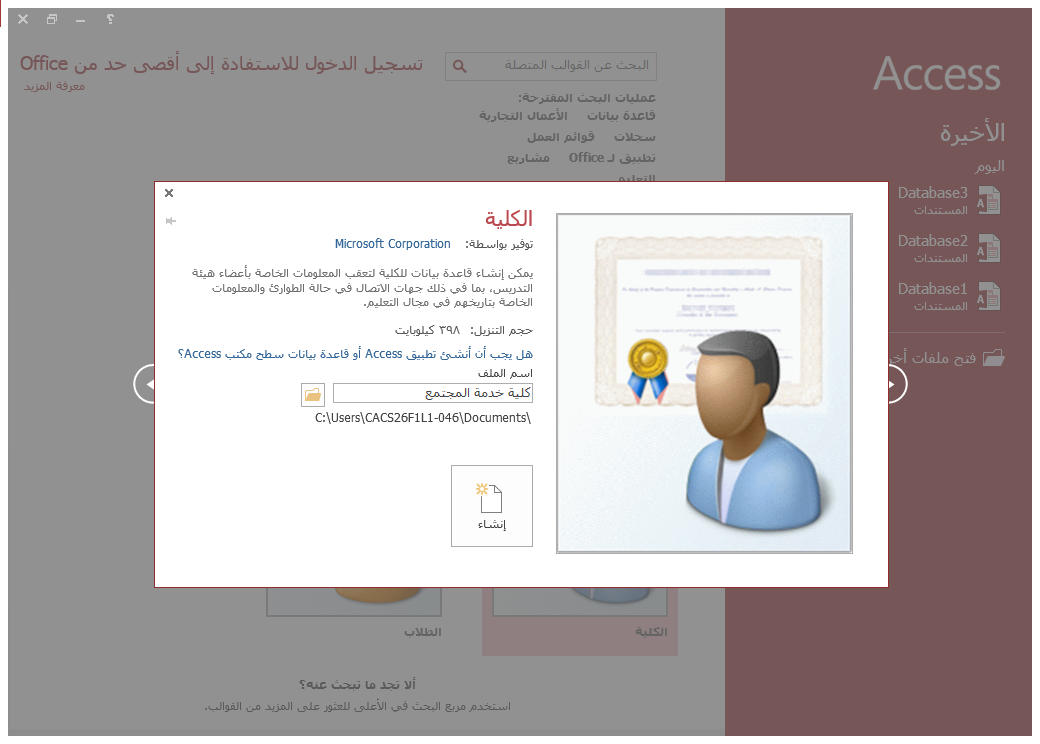 16
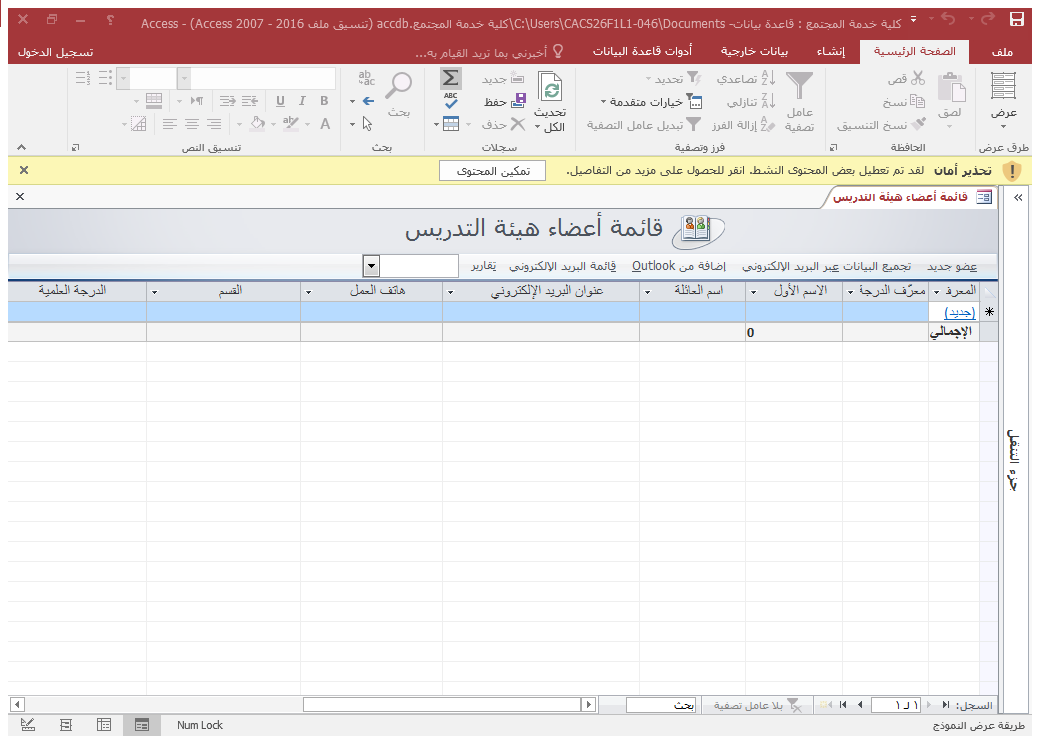 17
إنشاء الجداول  -: Create Table
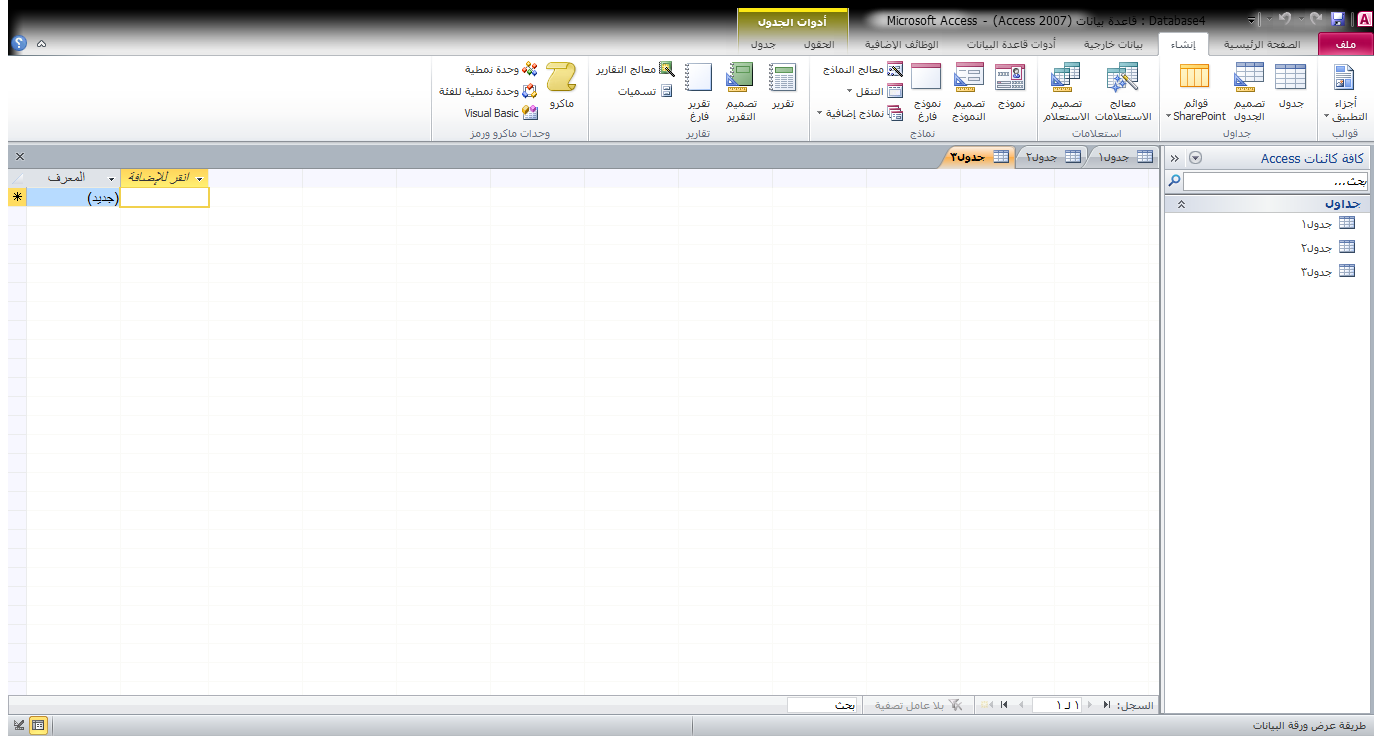 يعتبر الجدول Table العمود الفقري لأي قاعدة بيانات , حيث يشتمل على جميع البيانات المكونة للقاعدة , و يتكون الجدول من اعمدة تسمى حقول Fields و صفوف تسمى   سجلات Records.
18
طرق عرض الجداول – Tables View
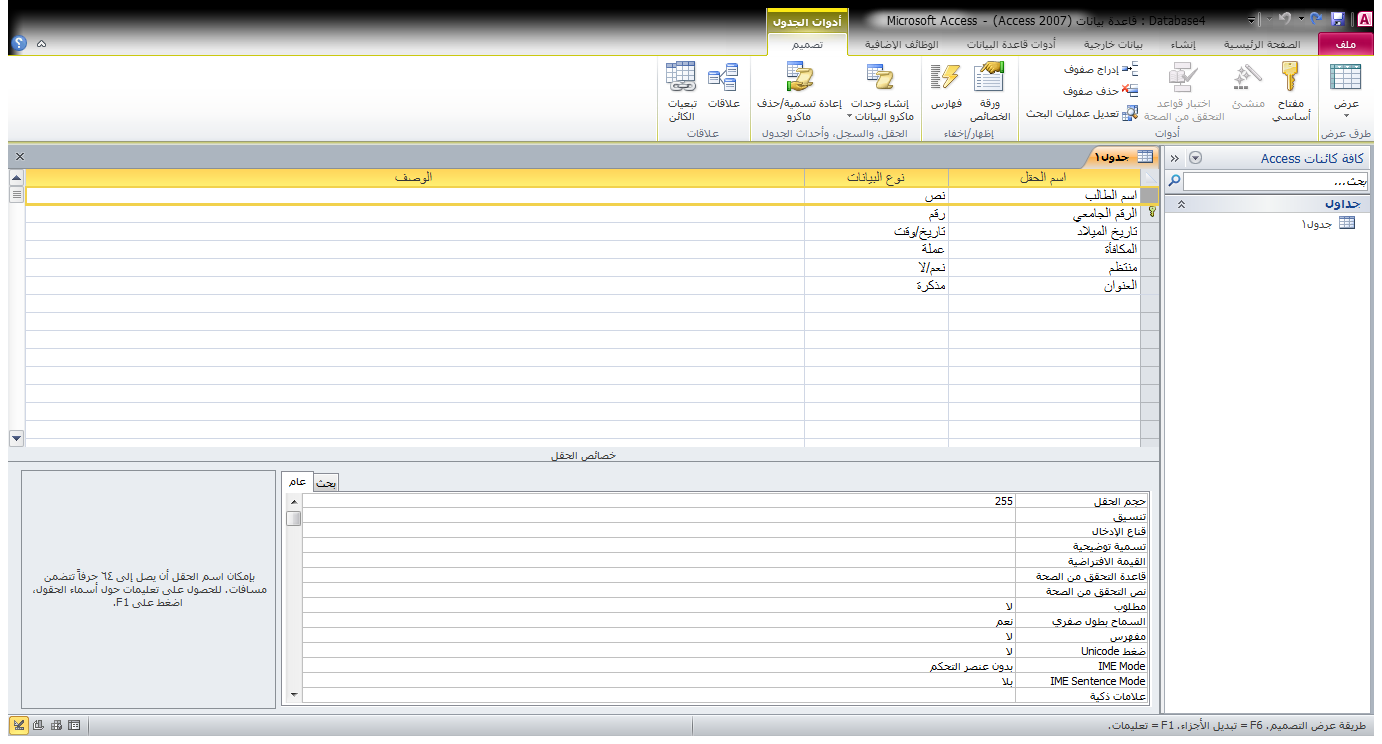 1- طريقة عرض التصميم
تستخدم طريقة عرض التصميم لتصميم حقول الجدول واختيار نوع البيانات المناسب لكل حقل وكتابه وصف مختصر وتغيير خصائص الحقل .
19
طرق عرض الجداول – Tables View
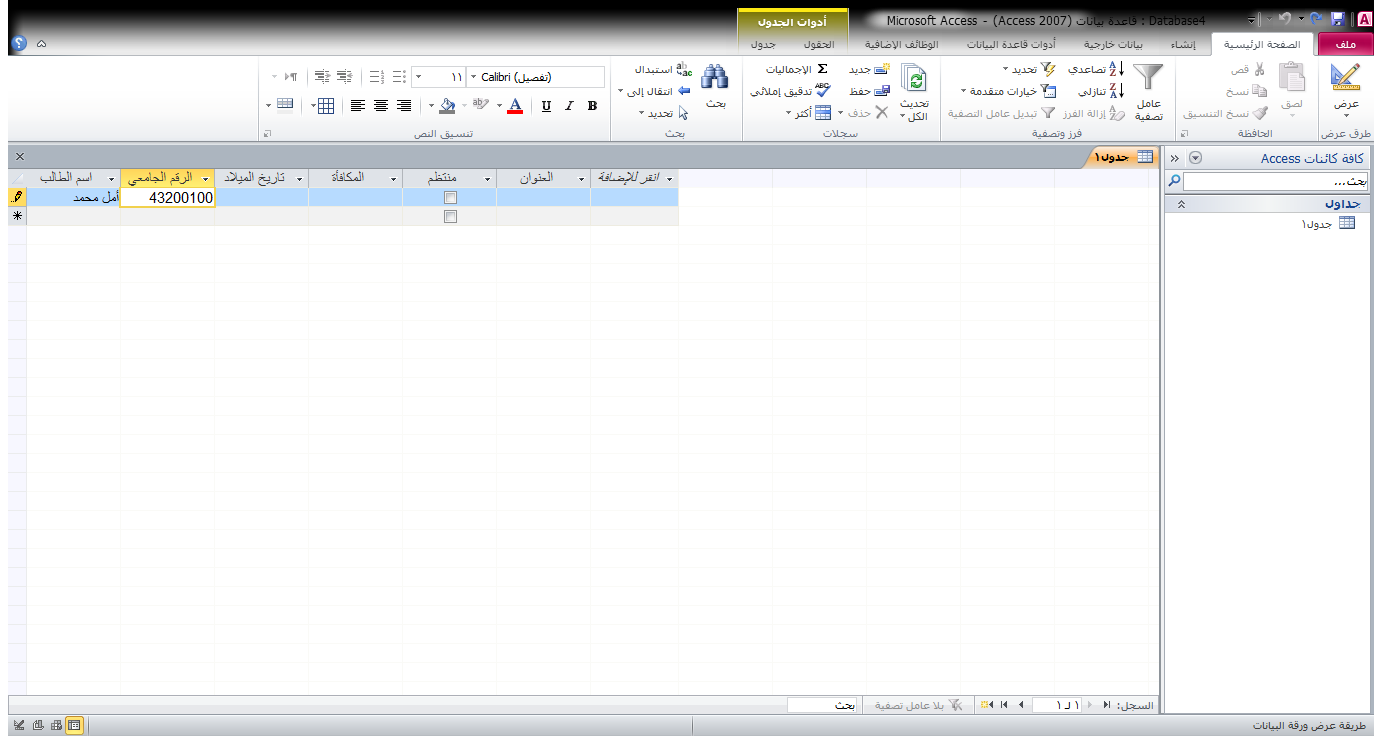 2- طريقة عرض ورقة البيانات
تستخدم طريقة عرض ورقة البيانات لتصميم حقول الجدول واختيار نوع البيانات المناسب وكذلك البدء بتخزين البيانات في صفوف الجدول كسجلات كل سجل في صف .
20
أنواع البيانات Data Type
21
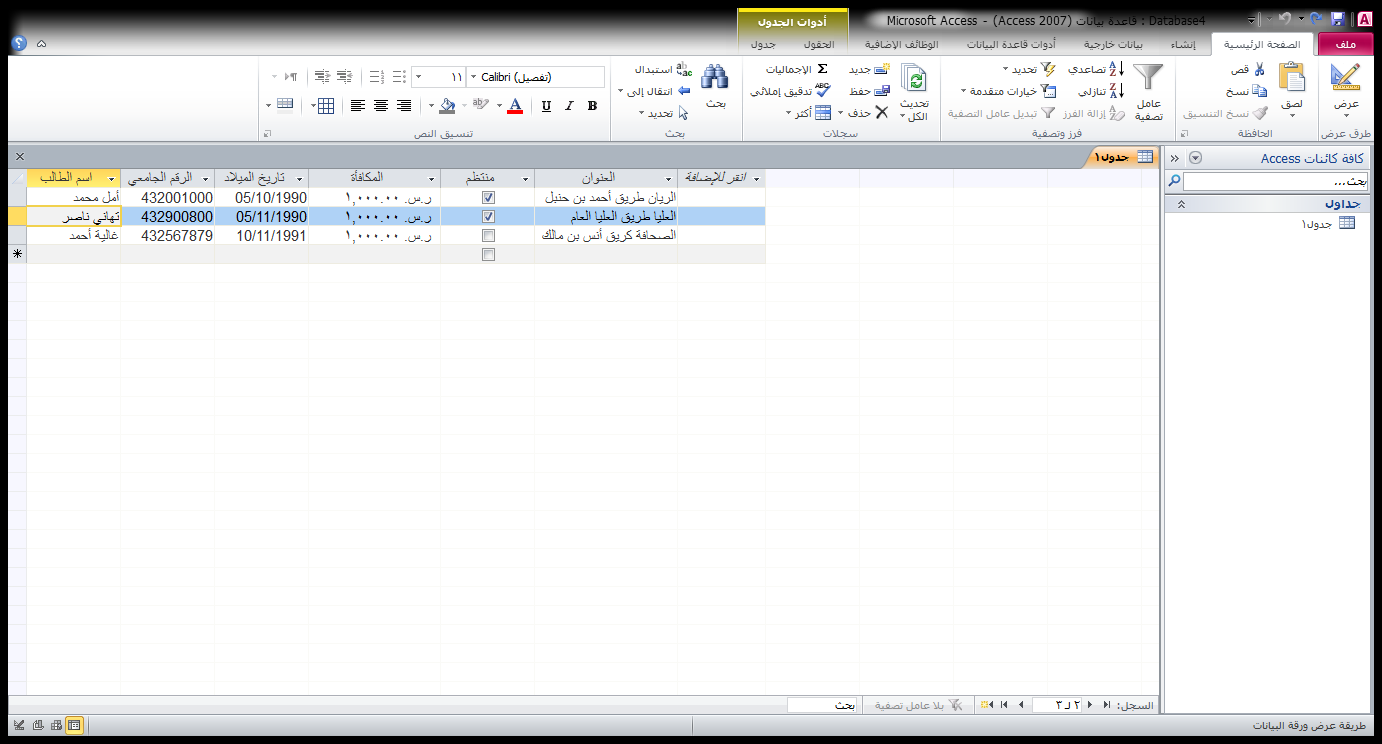 التنقل بين السجلات في ورقة البيانات :
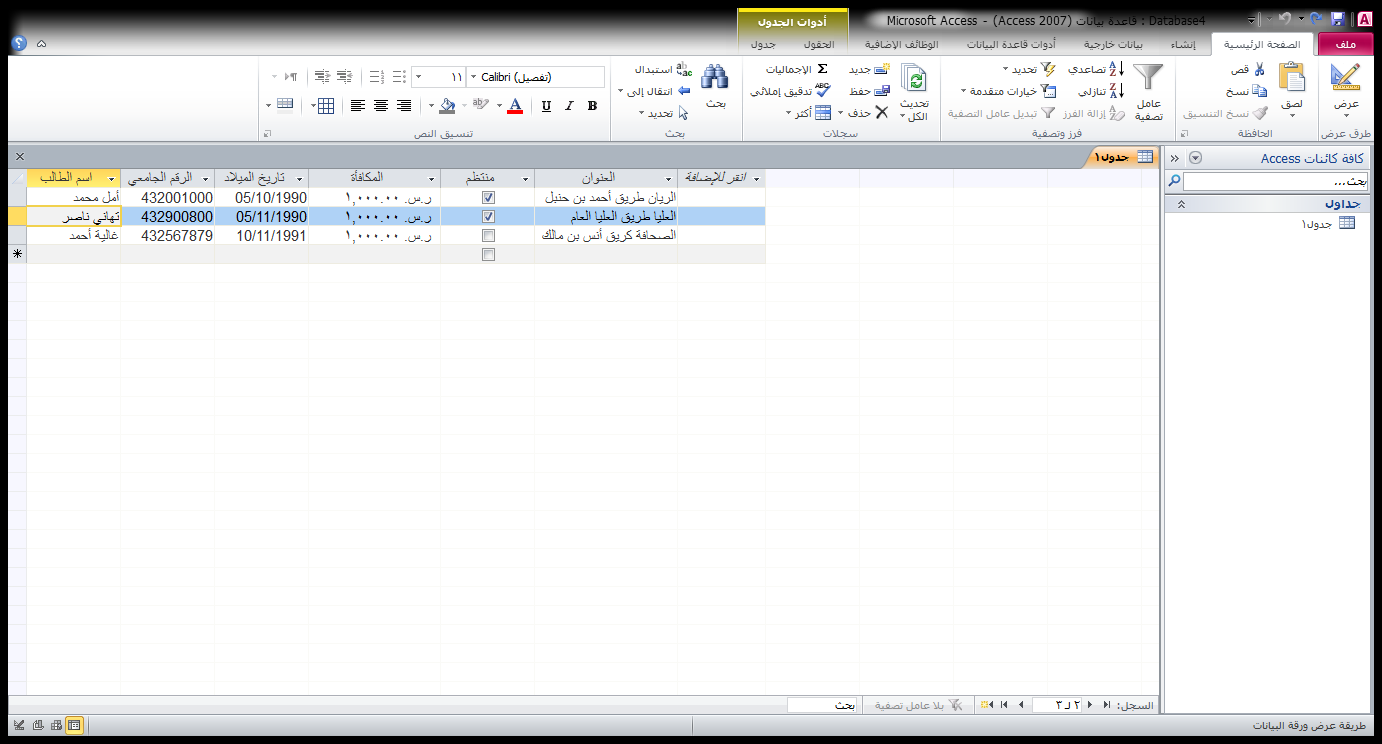 اضافة سجل جديد
السجل الاخير
التالي
الحالي
السابق
السجل الأول
22
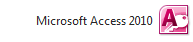 البحث عن البيانات وتنسيقها وترتيبها وتصفيتها:
خاصية البحث والاستبدال .
تنسيق البيانات .

فرز السجلات تصاعديا وتنازليا .

التصفية .
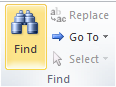 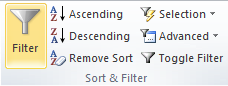 23
تطبيق عملي Access sheet 1